Modelo Grasha-Riechmann
Desarrollado por: Anthony Grasha y Sheryl Hruska Riechmann en 1974.
El modelo de estilos de aprendizaje llamado Grasha-Riechmann Student Learning Style Scales se basa en las preferencias de los alumnos respecto a la interacción con sus compañeros y sus maestros y se refiere a la combinación de estilos que un estudiante puede llegar a evidenciar.

Descripción del modelo:
Los autores identificaron seis estilos en torno a tres dimensiones:

Dimensiones
Las actitudes del alumno hacia el aprendizaje.
Las perspectivas sobre los compañeros y sobre los maestros.
Las reacciones a los procedimientos didácticos dentro del salón de clases.
Estilos
Sugerencias prácticas para el salón de clase:
Las seis modalidades de estilos de aprendizaje propuestas por Grasha y Riechmann, van muy de la mano con el perfil de enseñanza del maestro.
Anthony Grasha elaboró en 1996 un modelo que relaciona los estilos de enseñanza de los profesores con los estilos de aprendizaje de los alumnos. Grasha establece que las cualidades personales del profesor guían y dirigen la selección de procesos instruccionales.
El autor toma como punto de partida la evaluación de estilos de personalidad de Briggs y Myers para crear un instrumento dirigido a los profesores y que identifica los estilos de enseñanza. Desarrolló entonces un instrumento llamado Teaching Styles Inventory, en el cual presenta cinco patrones diferentes de maestros:
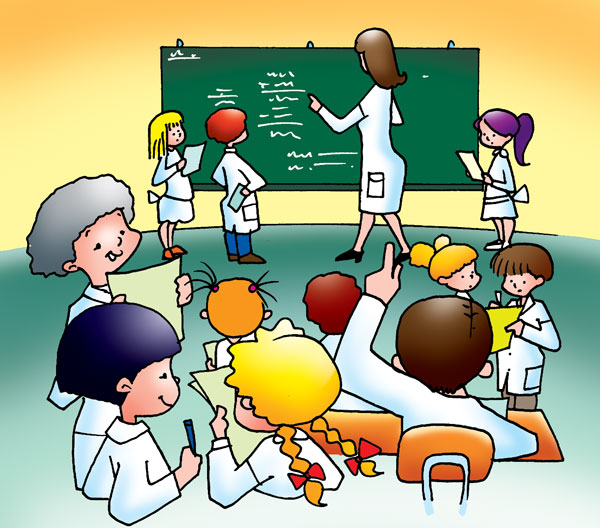 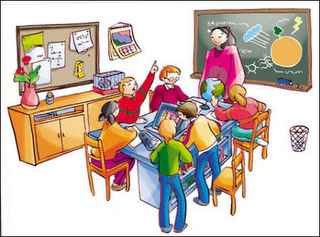 Todos los maestros poseen cada uno de los estilos en diferente grado y los combinan dependiendo del contexto, del estilo de aprendizaje de los alumnos, de la propia personalidad, de la materia a enseñar, del tipo de curso, del gusto personal por el curso, del número de alumnos, del tipo de evaluación, etc.
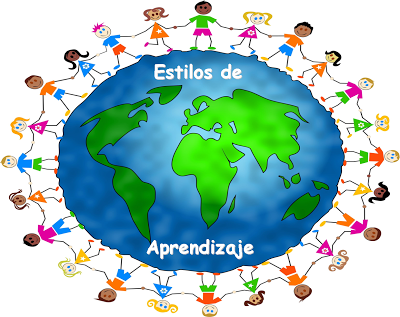 TEST
Contestar el test
http://longleaf.net/teachingstyle.html
El Aprendizaje Experiencial
David Kolb y la teoría del Aprendizaje Experiencial
Se centra en la importancia del papel que juega la experiencia en el proceso de aprendizaje. Desde ésta perspectiva el aprendizaje es el proceso mediante el cual construimos conocimiento mediante un proceso de reflexión y de «dar sentido» a las experiencias.
Quién es David Kolb?
Nació en 1939, estudió Psicología Social en Harvard, es profesor de comportamiento organizacional, se interesa en el cambio individual y social.
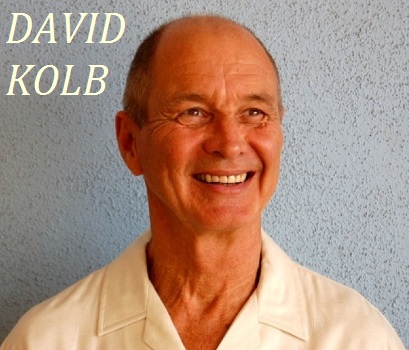 Las investigaciones de Kolb se centran en explorar los procesos congnitivos asociados al abordaje y procesamiento de las experiencias y en identificar y describir los diferentes modos en que realizamos dicho proceso, esto es, los diferentes estilos individuales de aprendizaje.
Rápido, práctico y sencillo
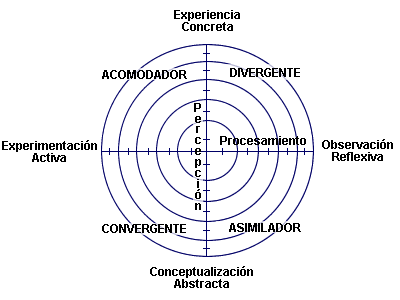 El proceso de aprendizaje, las etapas por las que pasamos cuando aprendemos algo,
Los modos en que adquirimos nueva información y la transformamos en algo significativo y utilizable, y
Los estilos individuales de aprendizaje, que son los diferentes modos en que tendemos a abordar el proceso de aprendizaje.
Ciclo del aprendizaje
Aprendizaje significativo…
Hacemos algo, tenemos una experiencia concreta.
Reflexionamos, sobre aquello que hicimos.
Gracias a la reflexión, obtenemos una conclusión.
Probamos en la práctica la conclusión obtenida.
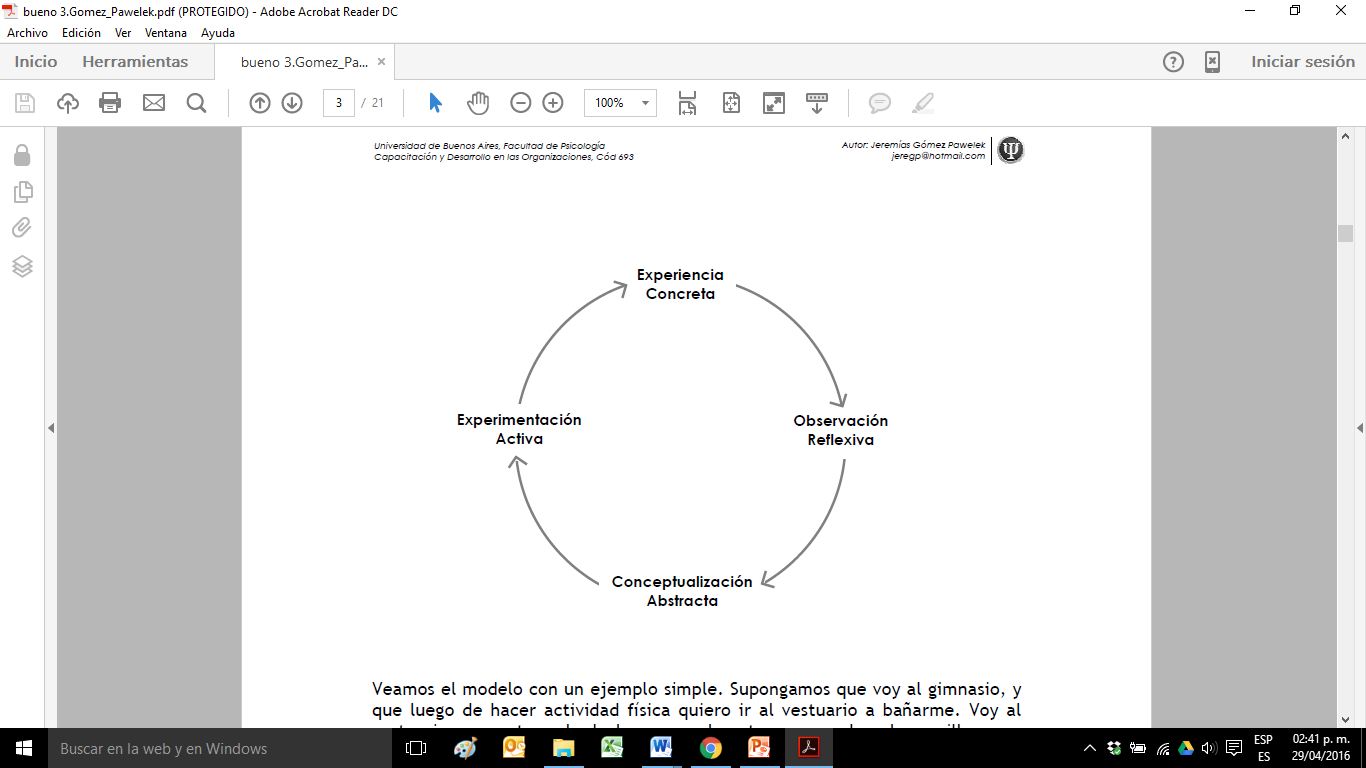 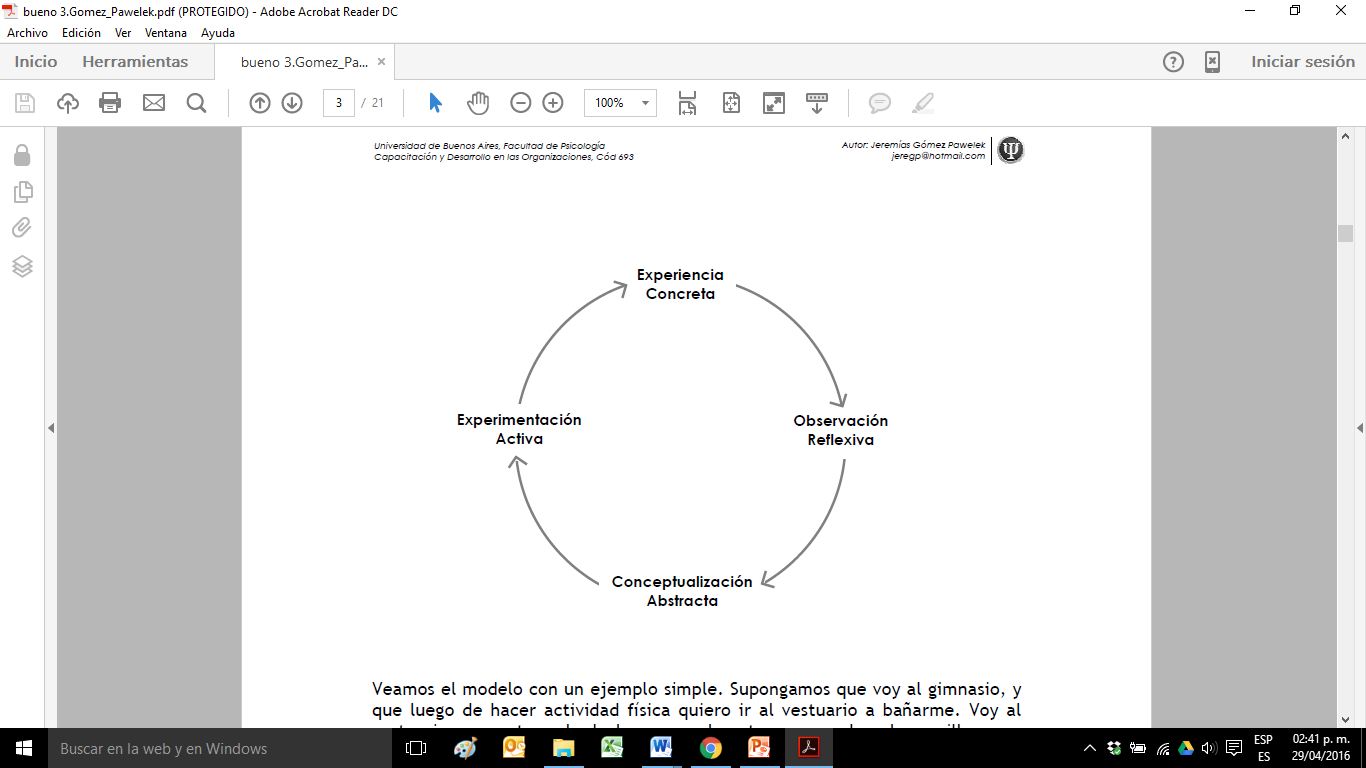 Percepción y procesamiento
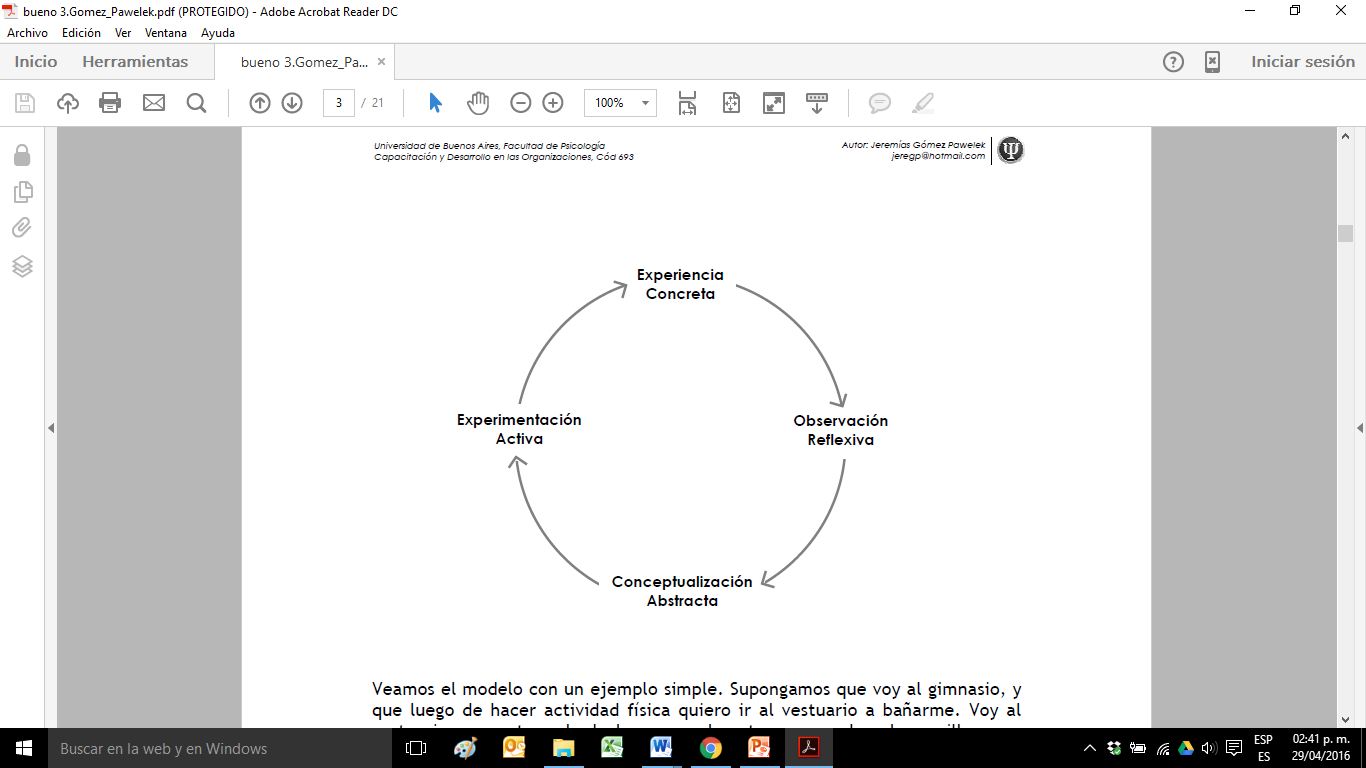 Percibimos sintiendo
Procesamos haciendo
Procesamos observando
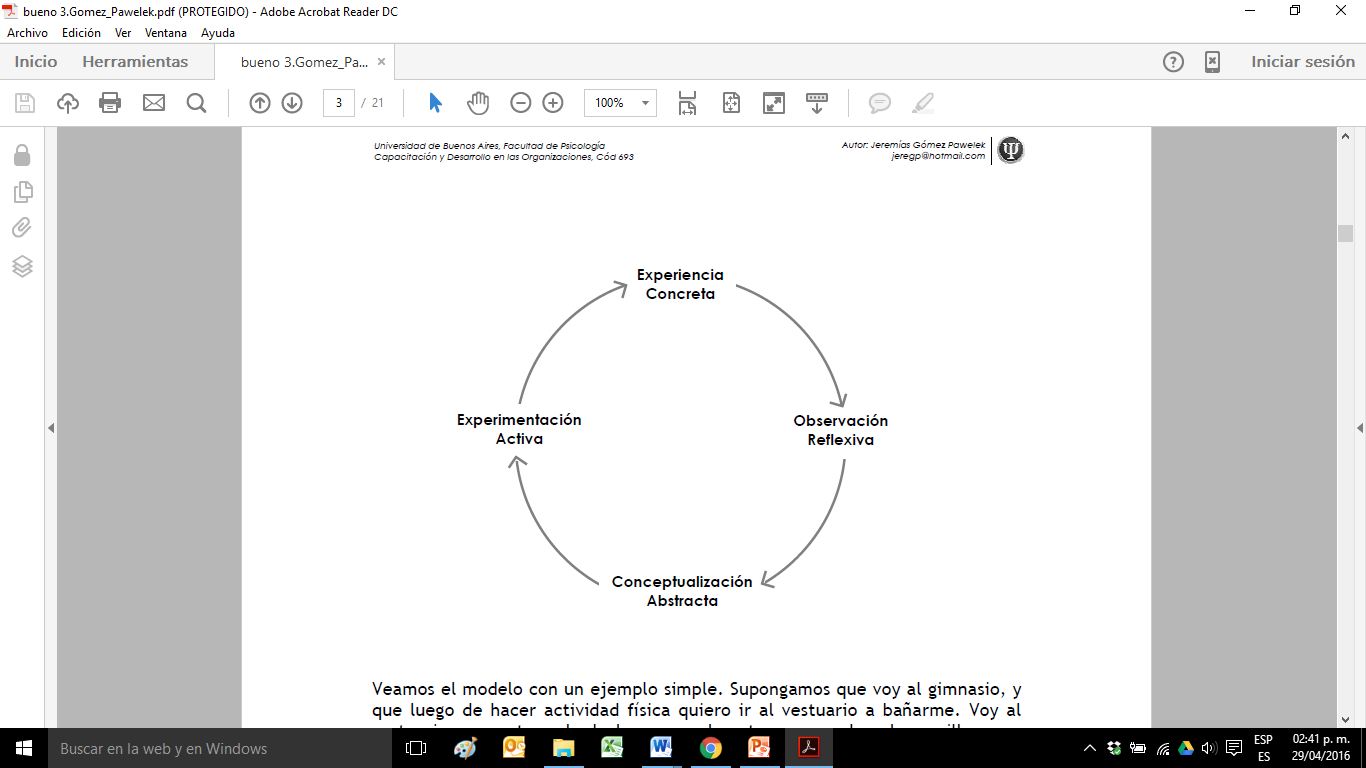 Percibimos pensando
Los estilos de aprendizaje
Cada uno de los modos en que percibimos y procesamos información es un modo diferente de generar conocimiento y contribuir a nuestro aprendizaje.
Podemos entonces pensar en cada una de las cuatro etapas como 4 habilidades necesarias para aprender.
El estilo de aprendizaje esta determinado por la combinación de preferencias…
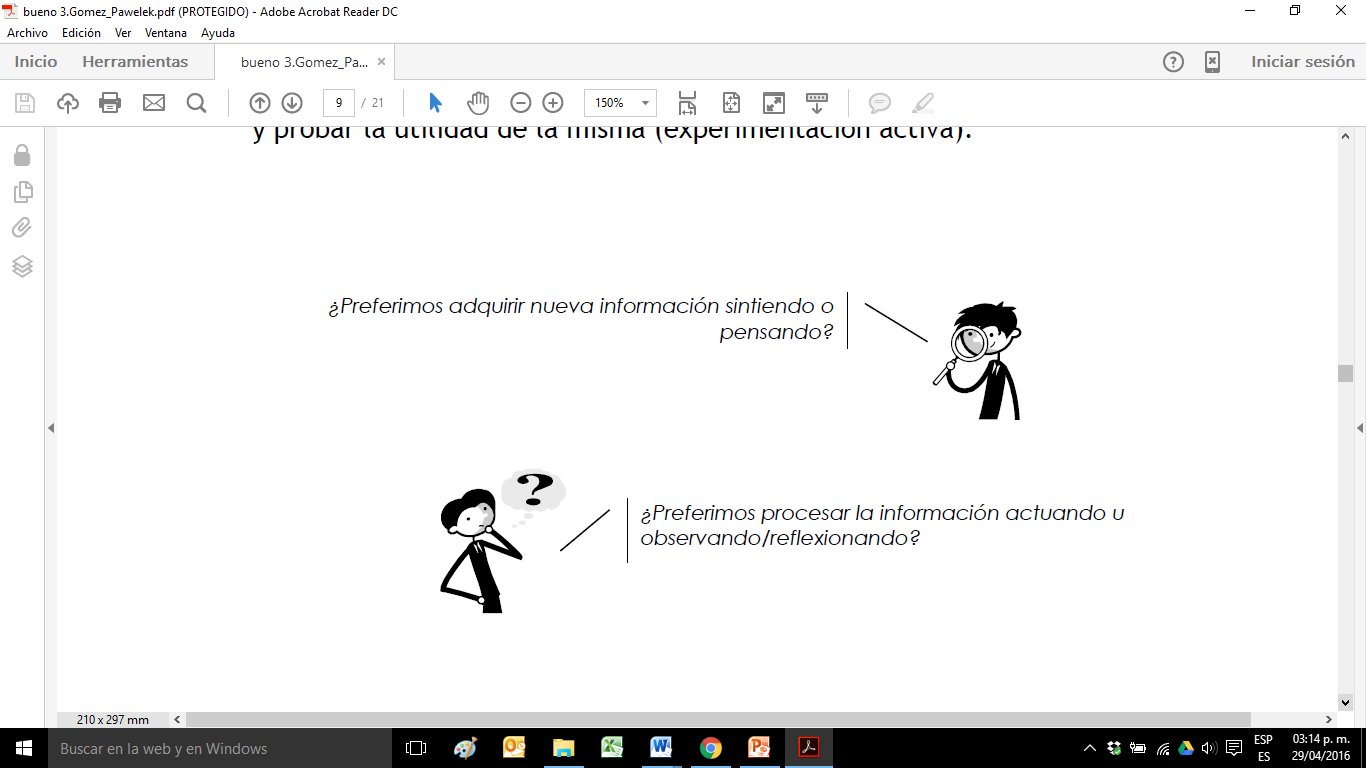 Los 4 estilos que se desprenden de las  preferencias son:
Sentir y 
Observar
Experiencia Concreta +
Observación Reflexiva
Divergente
Pensar y 
Observar
Conceptualización Abstracta +
Observación Reflexiva
Asimilador
Conceptualización Abstracta +
Experimentación activa
Pensar y
Actuar
Convergente
Experiencia Concreta +
Experimentación activa
Sentir y 
Actuar
Acomodador
[Speaker Notes: Trtntntryjrtnthntrrtrtntrtryyrtn]
TEST
Contestar el test
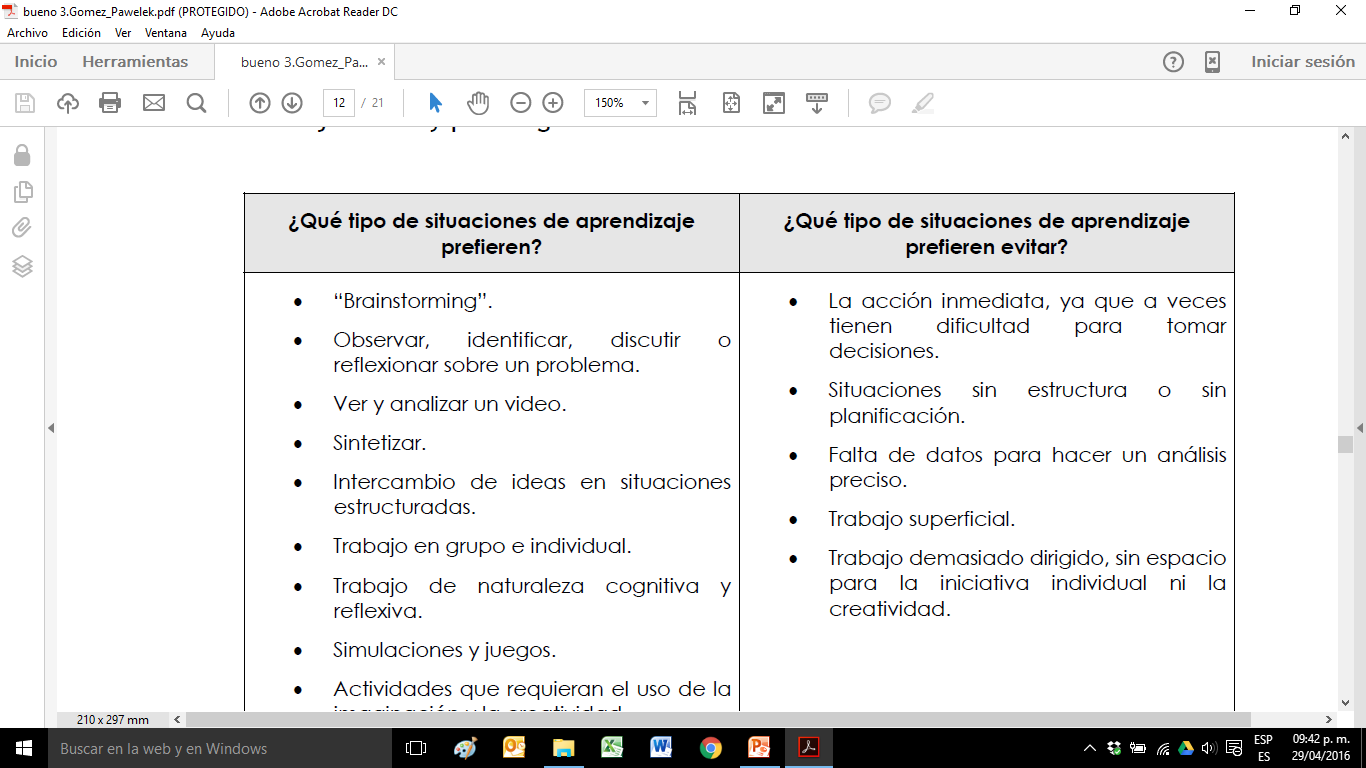 Divergente
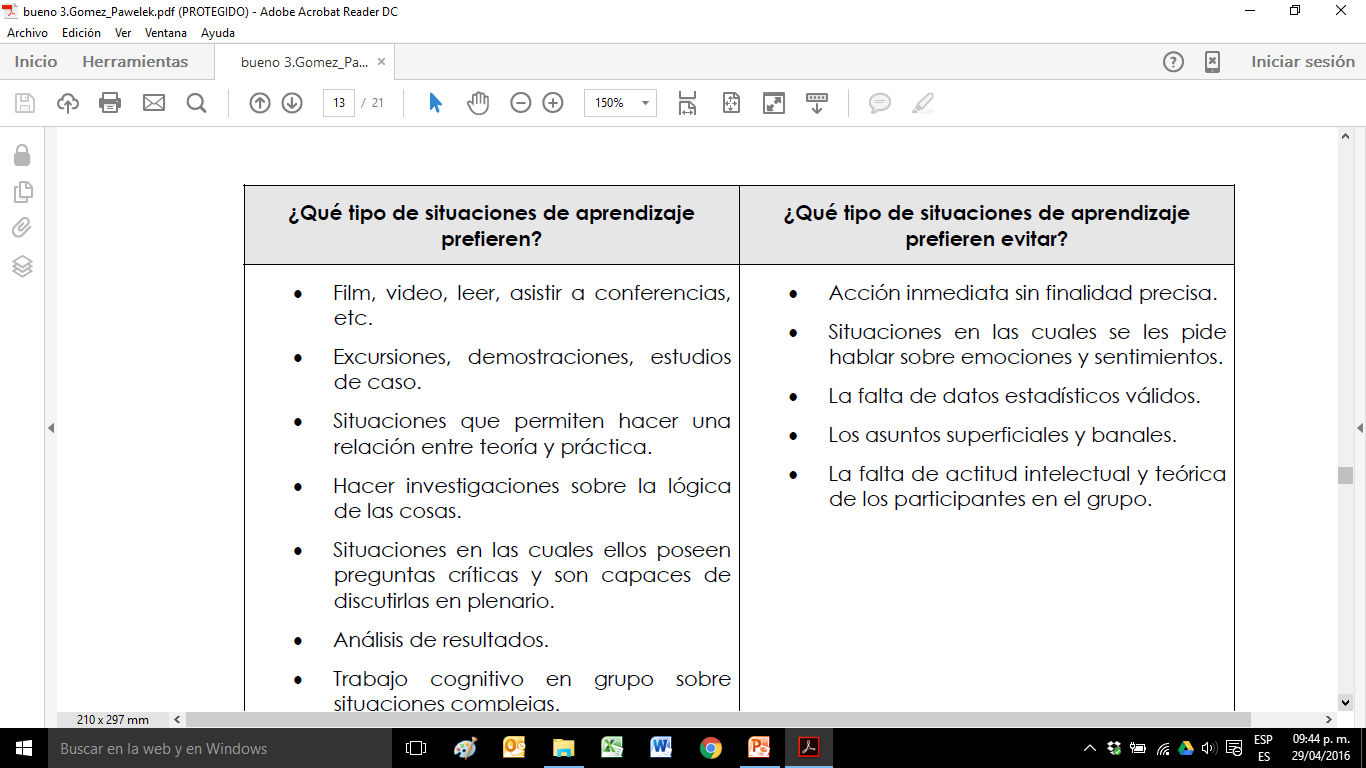 Asimilador
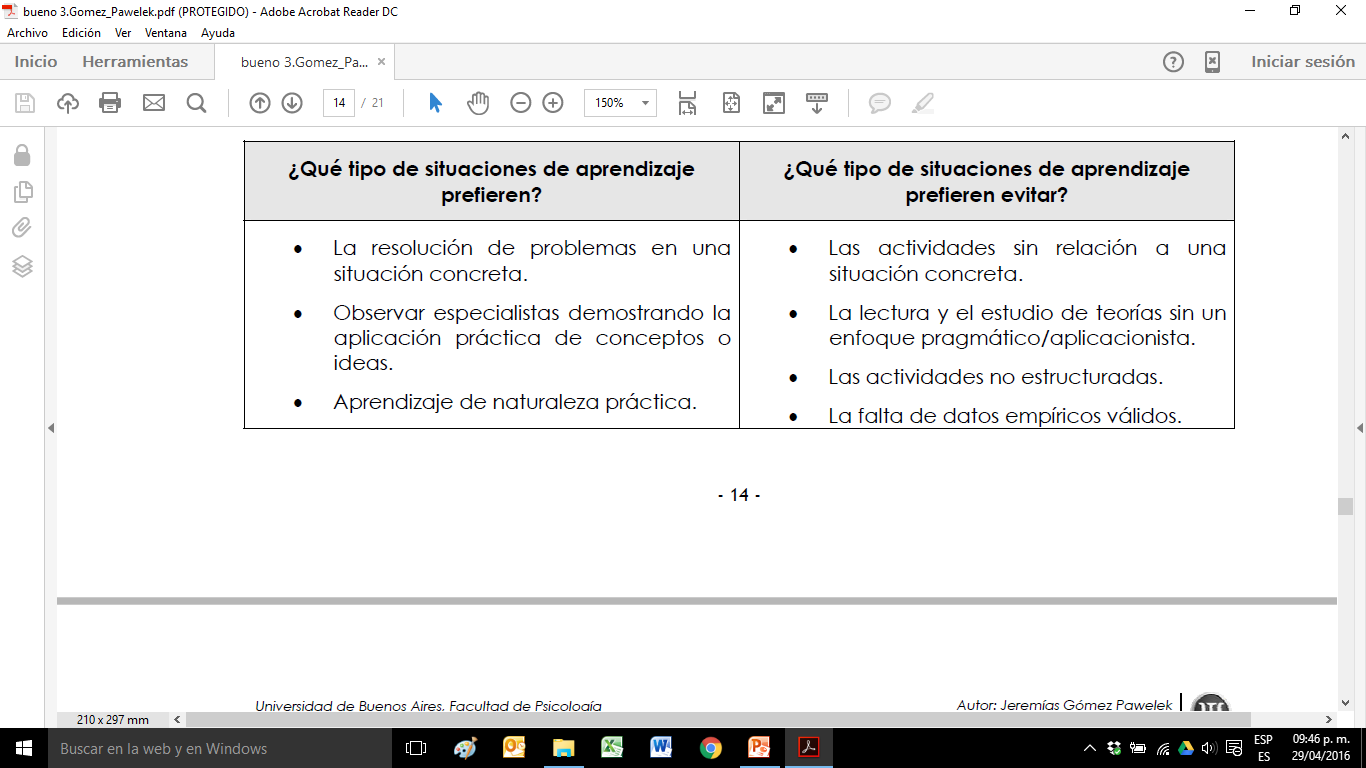 Convergente
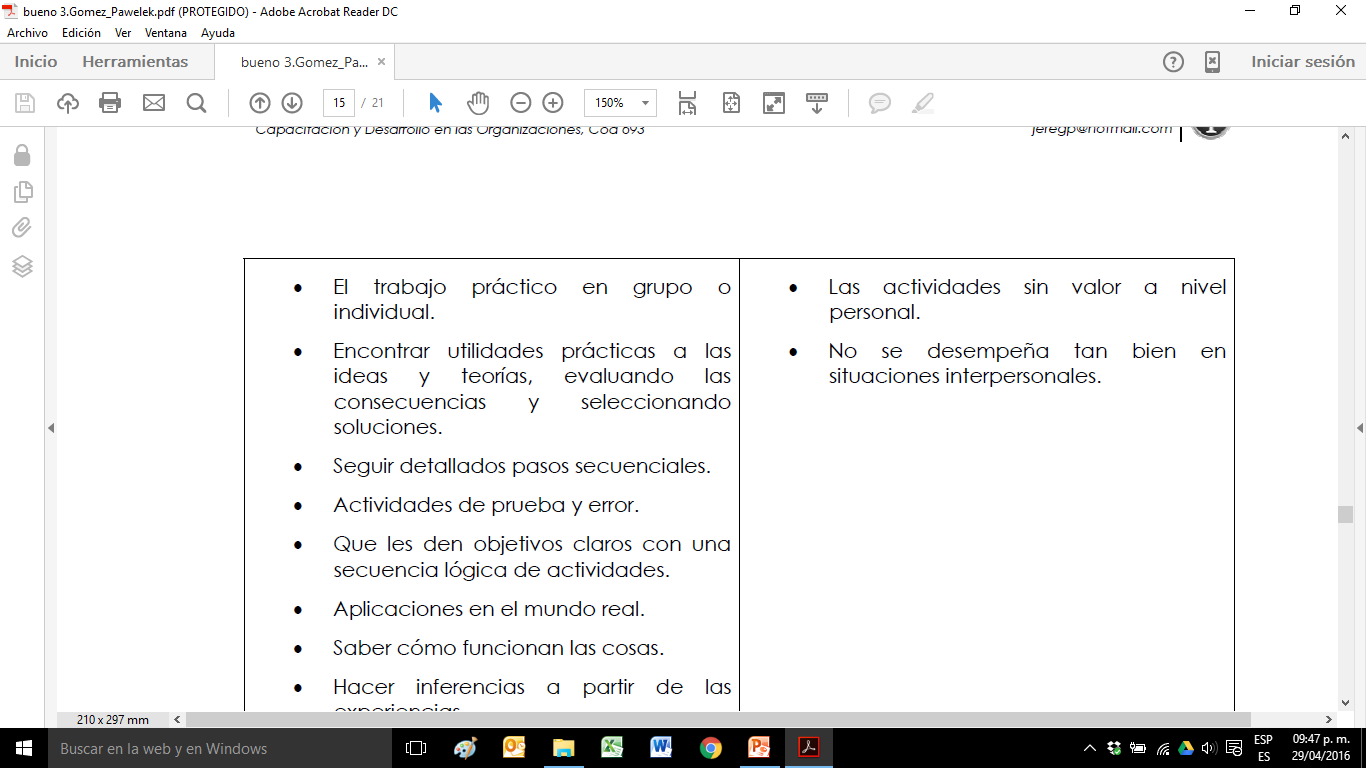 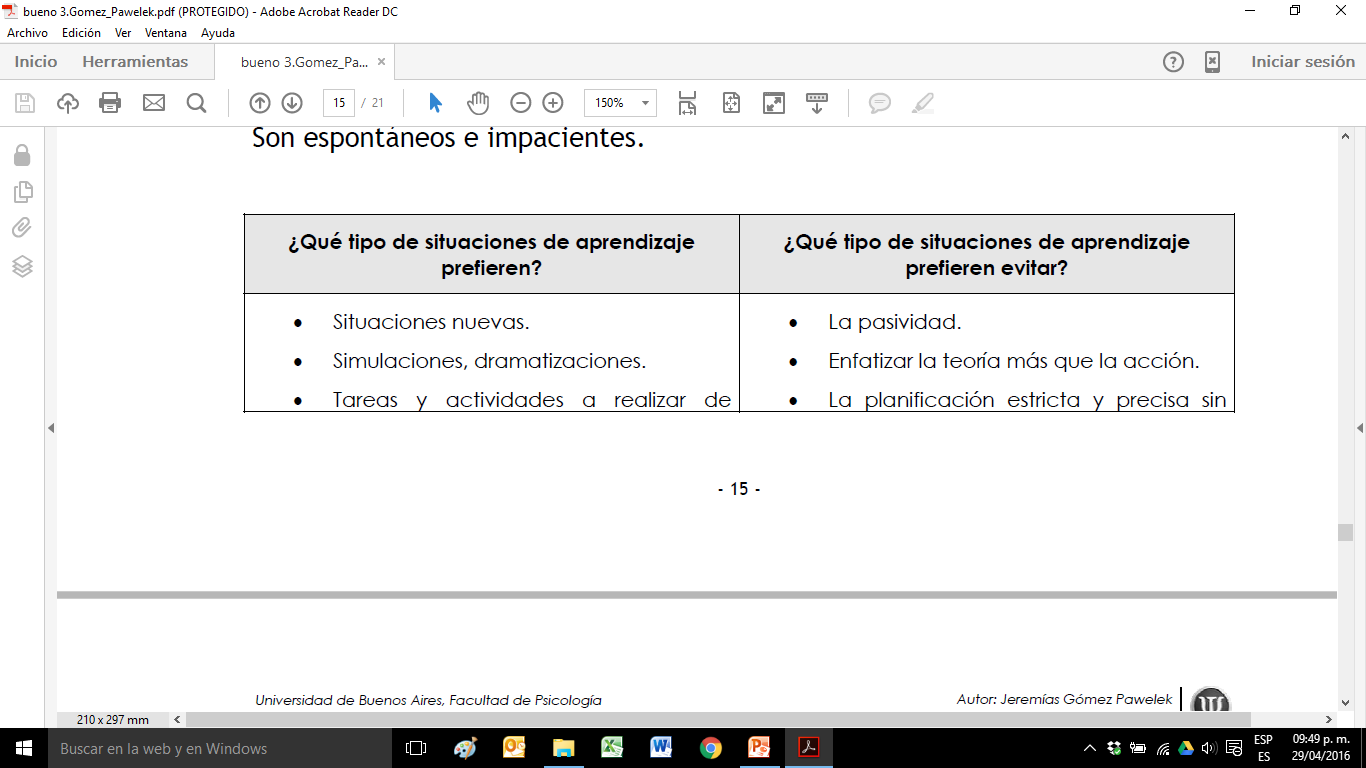 Acomodador
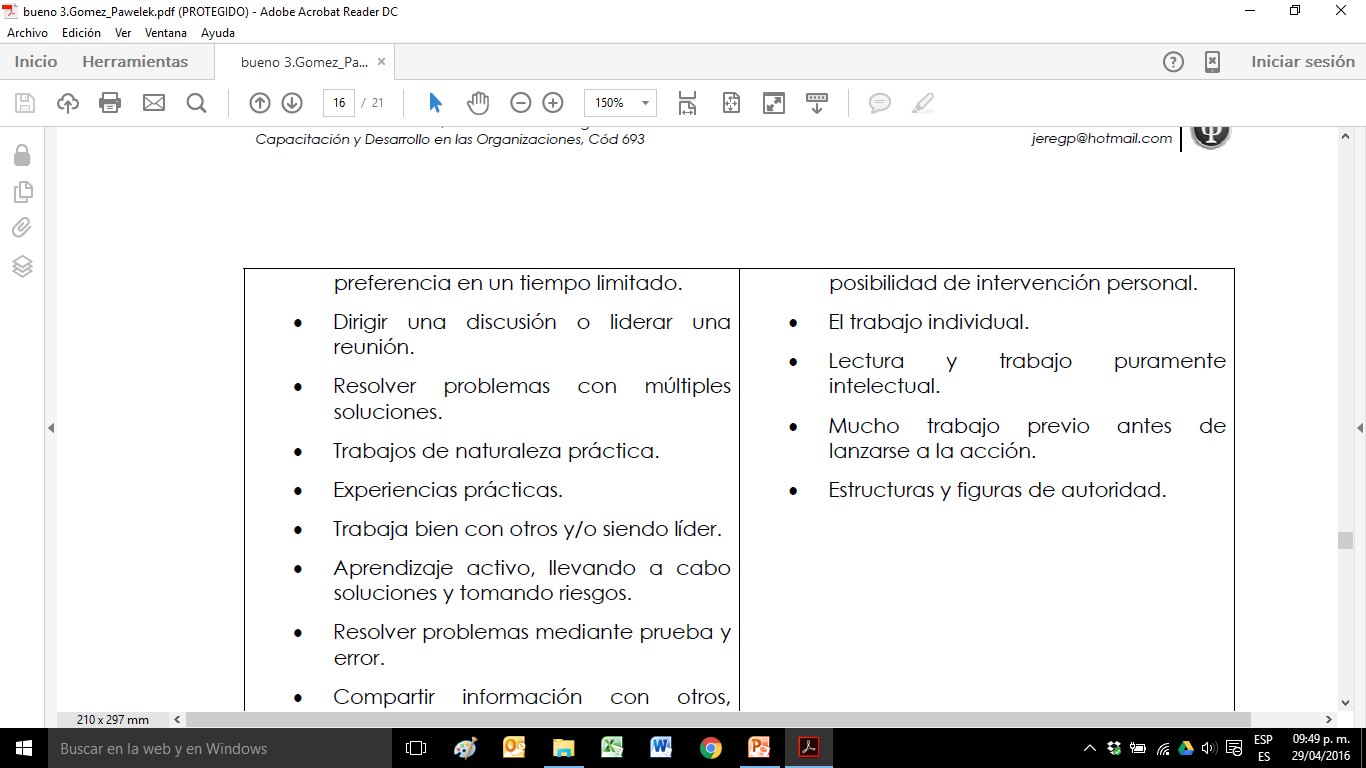